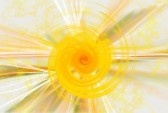 Ай, да Масленица!
Презентация
Для старшего возраста
Санкт-Петербург
           2011
[Speaker Notes: Цель:   Познакомить с историей народного праздника Масленица.
                    Воспитывать любовь и уважение к традициям русского народа.]
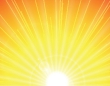 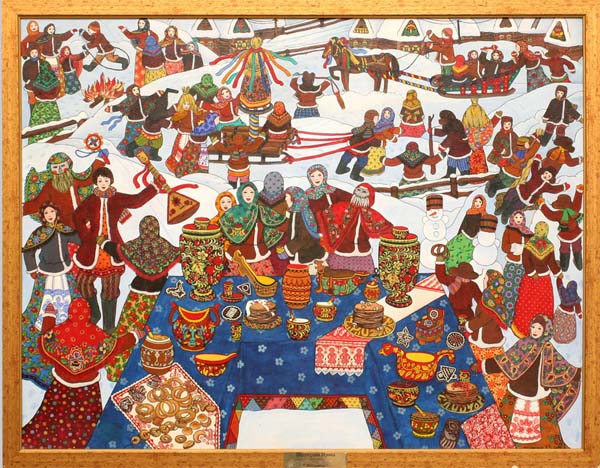 Масленица – самый весёлый народный  праздник. Он отражает всеобщую радость в связи с приближением долгожданной весны, с расцветом природы и самого человека. Длился он неделю. Основа праздника - это борьба сил Зимы и Весны, завершающаяся сожжением Масленицы ( олицетворением холода и тьмы) и всеобщим праздничным весельем. Конечно, сегодня очень трудно соблюсти все обычаи и обряды праздника, ведь масленичная неделя у нас сегодня это не выходные, а обычная рабочая неделя. Но узнать о традициях и обрядах будет интересно.
[Speaker Notes: Масленица – самый весёлый народный  праздник. Он отражает всеобщую радость в связи с приближением долгожданной весны, с расцветом природы и самого человека. Длился он неделю. Основа праздника - это борьба сил Зимы и Весны, завершающаяся сожжением Масленицы ( олицетворением холода и тьмы) и всеобщим праздничным весельем. Конечно, сегодня очень трудно соблюсти все обычаи и обряды праздника, ведь масленичная неделя у нас сегодня это не выходные, а обычная рабочая неделя. Но узнать о традициях и обрядах будет интересно.]
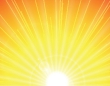 Почему Масленица называется Масленицей.
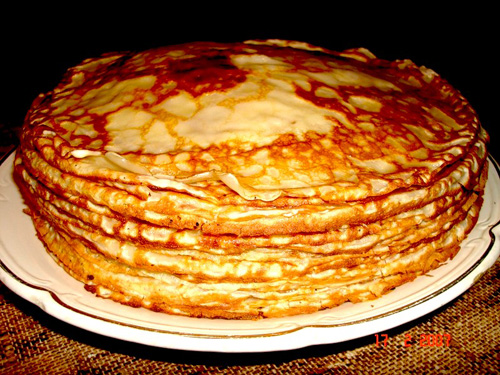 1. По одной версии в основе появления самого слова «масленица» лежит традиция русских выпекания блинов. Данная традиция связана с тем, что люди пытались привлечь милость солнышка, а также при помощи блинов уговорить его побольше греть замерзшую русскую землю. Вот для этого и стряпали блины, которые были символом солнца.
[Speaker Notes: Есть несколько легенд о появлении названия праздника «Масленица»
1. По одной версии в основе появления самого слова «масленица» лежит традиция русских выпекания блинов. Данная традиция связана с тем, что люди пытались привлечь милость солнышка, а также при помощи блинов уговорить его побольше греть замерзшую русскую землю. Вот для этого и стряпали блины, которые были символом солнца.]
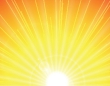 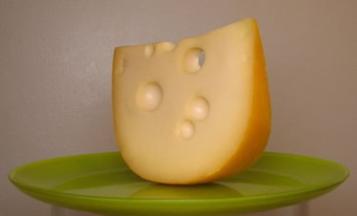 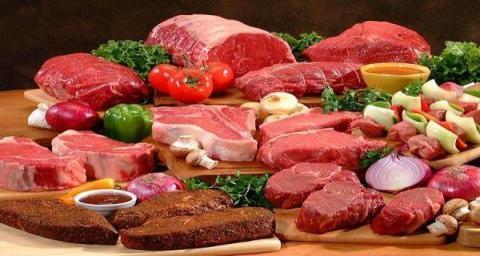 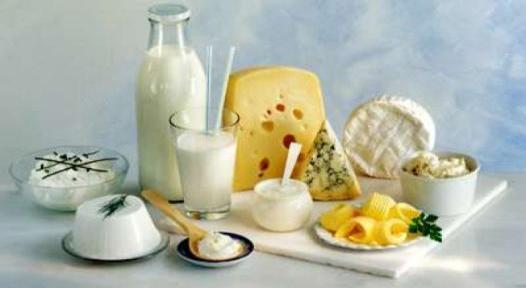 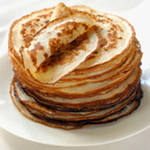 Другая версия говорила о том, что название «Масленица» возникло еще и потому, что именно по православному обычаю на этой неделе мясо уже исключается из пищи, а молочные продукты можно употреблять — вот следуя данному обычаю и пекут блины масленые. По этой же причине называют также и Сырной неделей.
[Speaker Notes: Другая версия говорила о том, что название «Масленица» возникло еще и потому, что именно по православному обычаю на этой неделе мясо уже исключается из пищи, а молочные продукты можно употреблять — вот следуя данному обычаю и пекут блины масленые. По этой же причине называют также и Сырной неделей.]
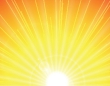 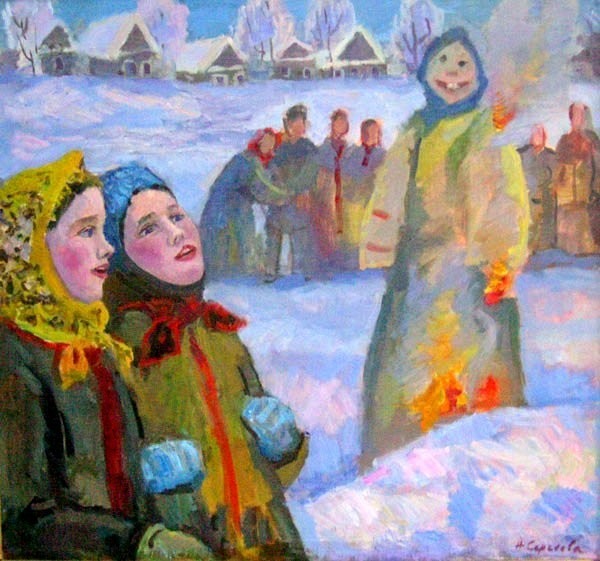 А если верить другим легендам то, Масленица родилась на далеком Севере, и по легенде отцом этого праздника был Мороз. Зимой человек заметил масленицу, которая пряталась за огромными сугробами, и позвал ее помочь людям своим теплом, согреть людей и развеселить их. И на зов человека Масленица пришла, но пришла она не хрупкой девочкой, которая пряталась от человека в лесу, а красивой Женщиной с жирными от масла и румяными щеками, хитрыми глазами и с хохотом. Она заставила людей на неделю забыть о зиме, своим теплом разогрела , схватила его за руки и пустилась в пляс. Вот по этой легенде в старину Масленица была самым веселым праздником.
[Speaker Notes: А если верить другим легендам то, Масленица родилась на далеком Севере, и по легенде отцом этого праздника был Мороз. Зимой человек заметил масленицу, которая пряталась за огромными сугробами, и позвал ее помочь людям своим теплом, согреть людей и развеселить их. И на зов человека Масленица пришла, но пришла она не хрупкой девочкой, которая пряталась от человека в лесу, а красивой Женщиной с жирными от масла и румяными щеками, хитрыми глазами и с хохотом. Она заставила людей на неделю забыть о зиме, своим теплом разогрела , схватила его за руки и пустилась в пляс. Вот по этой легенде в старину Масленица была самым веселым праздником.]
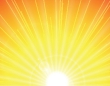 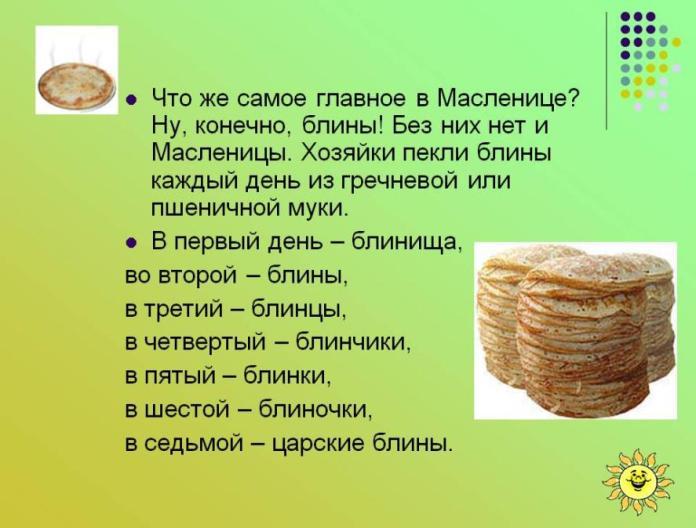 Хотя блины и блинчики  на Руси пекли весь год, но все же именно они стали основным угощением и символом праздника Масленицы. Потому, что круглый румяный блин очень похож на жаркое летнее солнце, которого все люди ждали зимой. Каждая хозяйка по традиции имела свой особенный рецепт приготовления блинов, который передавался из поколения в поколение.
[Speaker Notes: Хотя блины и блинчики  на Руси пекли весь год, но все же именно они стали основным угощением и символом праздника Масленицы. Потому, что круглый румяный блин очень похож на жаркое летнее солнце, которого все люди ждали зимой. Каждая хозяйка по традиции имела свой особенный рецепт приготовления блинов, который передавался из поколения в поколение.]
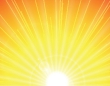 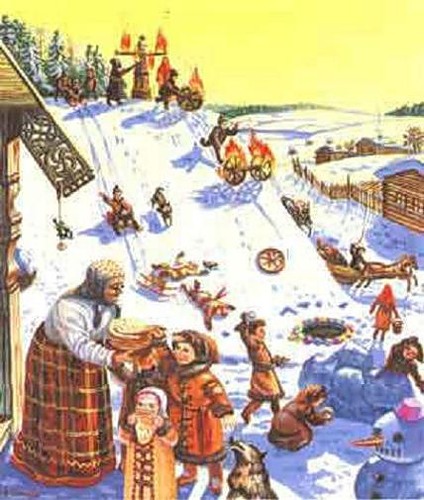 Помимо блинов, на Масленице использовались и другие символы солнца – горящие колёса, спускаемые с гор, полыхающие костры.
[Speaker Notes: Помимо блинов, на Масленице использовались и другие символы солнца – горящие колёса, спускаемые с гор, полыхающие костры.]
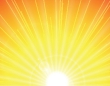 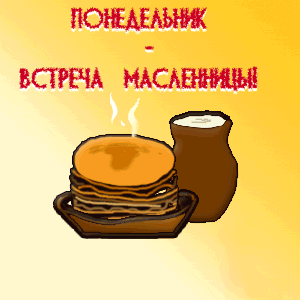 Понедельник — это «встреча» праздника. К первому дню масленицы устраивали и раскатывали ледяные горы, качели, столы со сладкими яствами, изготовляли куклу Масленицу.
[Speaker Notes: Понедельник — это «встреча» праздника. К первому дню масленицы устраивали и раскатывали ледяные горы, качели, столы со сладкими яствами, изготовляли куклу Масленицу.]
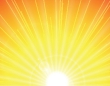 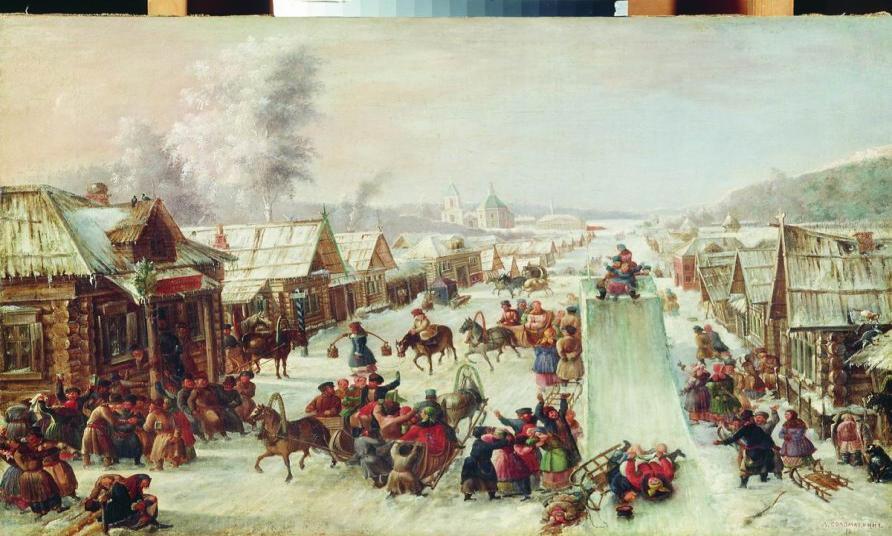 Ребятишки, приготавливая к Масленице ледяные горы, поливая их водой, приговаривали: « Душа ли ты, моя Масленица, перепелиные косточки, бумажное твоё тельце, сахарные твои уста, сладкая твоя речь! Приезжай ко мне в гости на широкий двор, на горах покататься, в блинах поваляться, сердцем потешиться. Уж ты, моя Масленица, красная краса, русая коса, тридцати братьев сестра, ты ж моя перепёлочка!  Приезжай ко мне в гости в тесовый дом, душою потешиться, умом повеселиться, речью насладиться!»
[Speaker Notes: Ребятишки, приготавливая к Масленице ледяные горы, поливая их водой, приговаривали: « Душа ли ты, моя Масленица, перепелиные косточки, бумажное твоё тельце, сахарные твои уста, сладкая твоя речь! Приезжай ко мне в гости на широкий двор, на горах покататься, в блинах поваляться, сердцем потешиться. Уж ты, моя Масленица, красная краса, русая коса, тридцати братьев сестра, ты ж моя перепёлочка!  Приезжай ко мне в гости в тесовый дом, душою потешиться, умом повеселиться, речью насладиться!»]
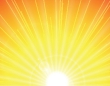 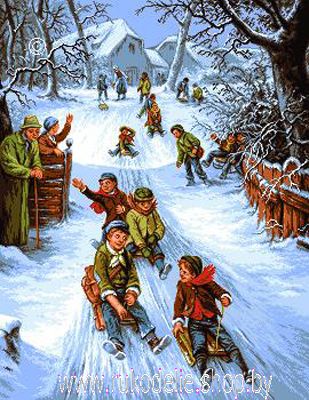 В катании с гор принимали участие все от мала до велика. Но дети катались все дни Масленицы, а взрослые лишь в период со среды и до конца масленицы. Все поженившиеся должны были скатиться с горы по одному разу. Катание с гор  сопровождалось песнями. Их пели девушки, которые ожидали своей очереди покататься. Верили, что чем дальше катятся салазки или сани, чем громче шум и смех над ледяной горкой, тем намного лучше будет урожай.
[Speaker Notes: В катании с гор принимали участие все от мала до велика. Но дети катались все дни Масленицы, а взрослые лишь в период со среды и до конца масленицы. Все поженившиеся должны были скатиться с горы по одному разу. Катание с гор  сопровождалось песнями. Их пели девушки, которые ожидали своей очереди покататься. Верили, что чем дальше катятся салазки или сани, чем громче шум и смех над ледяной горкой, тем намного лучше будет урожай.]
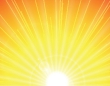 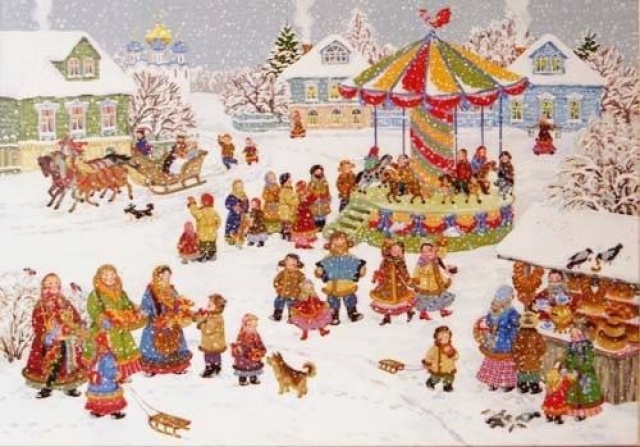 Возле ледяных гор разворачивалась бойкая торговля – ярмарка. Здесь можно было купить сладости, орехи, пироги и, конечно же, блины.
[Speaker Notes: Возле ледяных гор разворачивалась бойкая торговля – ярмарка. Здесь можно было купить сладости, орехи, пироги и, конечно же, блины.]
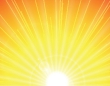 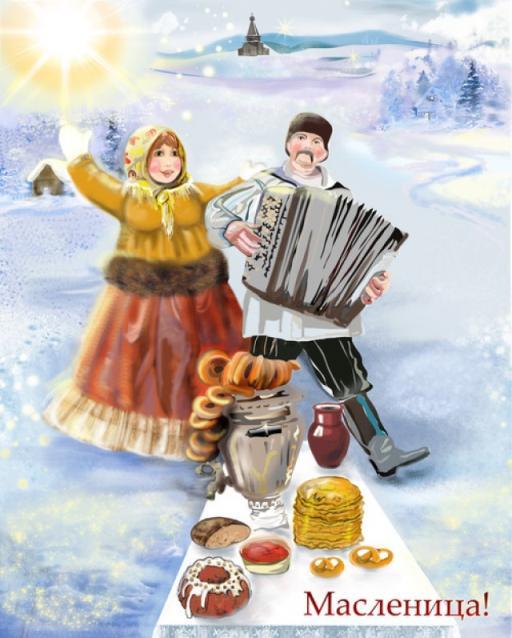 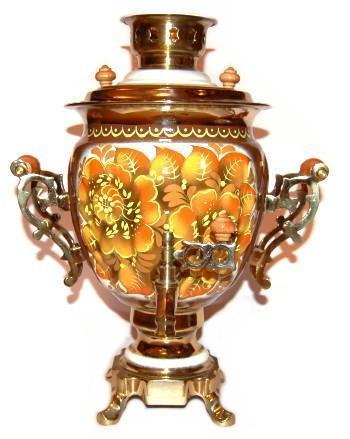 На масленичной ярмарке обязательно нужно найти место для размещения самовара. Именно возле него приятно будет отведать блинов, одновременно запивая их чаем.
[Speaker Notes: На масленичной ярмарке обязательно нужно найти место для размещения самовара. Именно возле него приятно будет отведать блинов, одновременно запивая их чаем.]
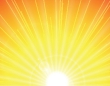 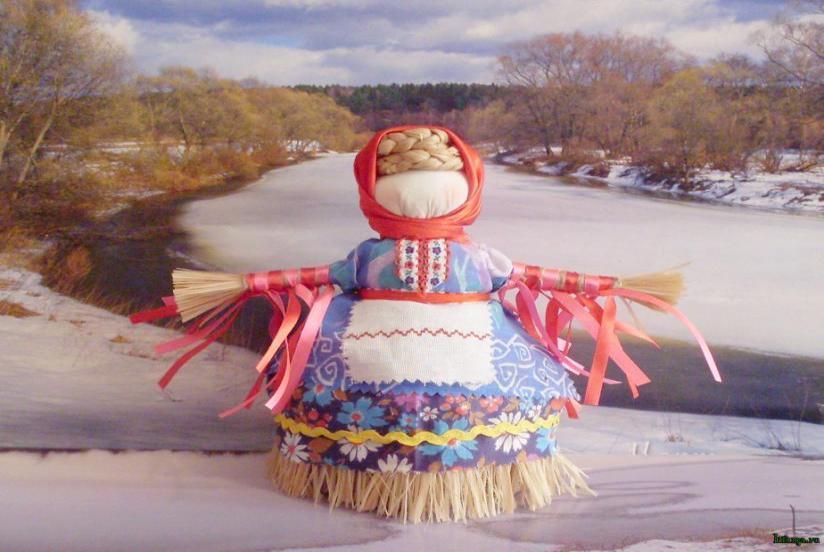 Дети ладили утром соломенную куклу — Масленицу. Она главная участница Масленицы. Её наряжали в платье, на голову повязывали платок, а ноги обували в лапти.
[Speaker Notes: Дети ладили утром соломенную куклу — Масленицу. Она главная участница Масленицы. Её наряжали в платье, на голову повязывали платок, а ноги обували в лапти.]
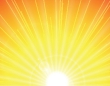 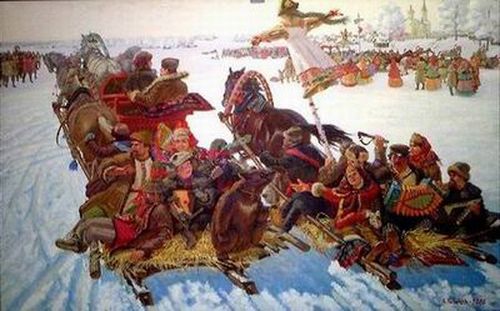 После этого её усаживали в сани, запряжённые конём и везли с песнями на гору. Рядом с санями скакали в припрыжку, бежали, дразнились, выкрикивали шутки ряженые.
[Speaker Notes: После этого её усаживали в сани, запряжённые конём и везли с песнями на гору. Рядом с санями скакали в припрыжку, бежали, дразнились, выкрикивали шутки ряженые.]
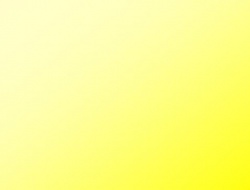 Вторник- заигрыш
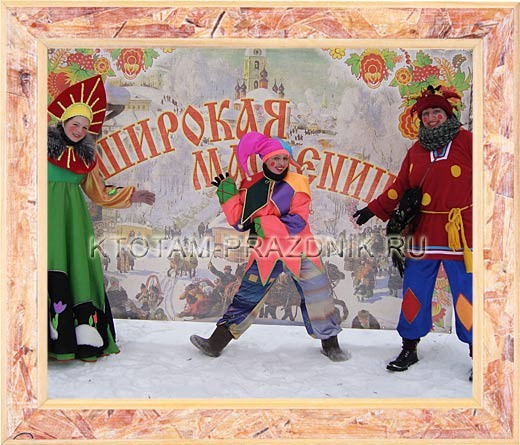 Вторник — это «заигрыш», в который начинаются веселые игры, а за потеху и веселье по традиции угощают блинами.
[Speaker Notes: Вторник — это «заигрыш», в который начинаются веселые игры, а за потеху и веселье по традиции угощают блинами.]
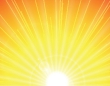 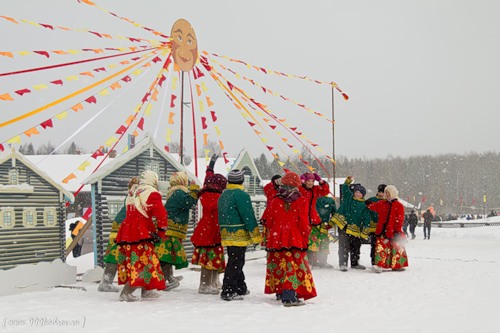 В этот день начинались игрища и потехи, устраивались девичьи качели.
[Speaker Notes: В этот день начинались игрища и потехи, устраивались девичьи качели.]
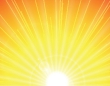 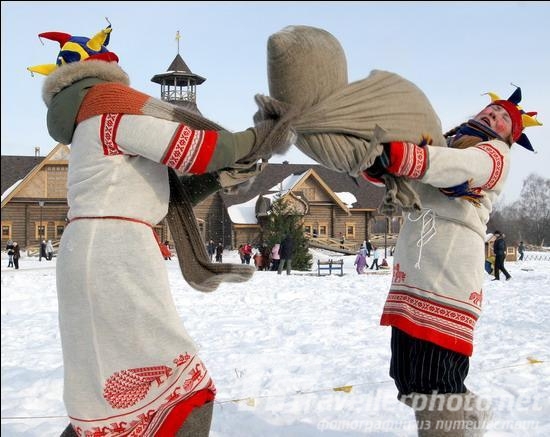 Забава «Бой мешками»
[Speaker Notes: Забава «Бой мешками»]
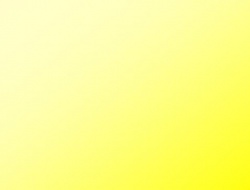 Среда - лакомка
Среда — это всем известная «лакомка». Название этого дня говорит само за себя. В среду хозяйки поступают прямо по поговорке: «Что есть в печи — все на стол мечи!" На первом месте , конечно же, блины. Родственники навещали друг друга семьями, ходили в гости с детьми, лакомились блинами и другими масленичными яствами.
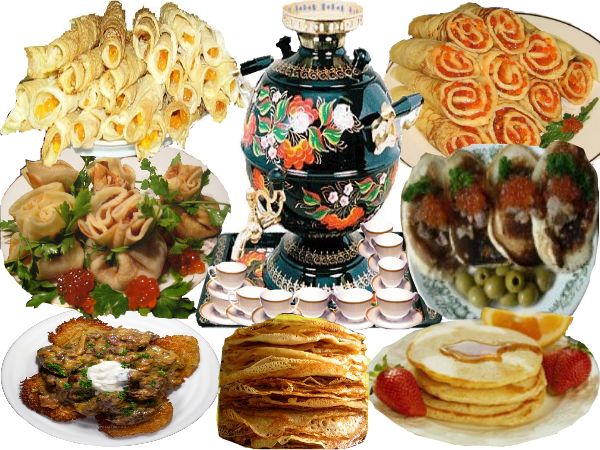 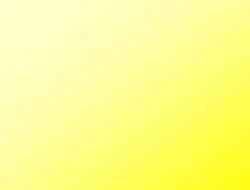 [Speaker Notes: Среда — это всем известная «лакомка». Название этого дня говорит само за себя. В среду хозяйки поступают прямо по поговорке: «Что есть в печи — все на стол мечи!" На первом месте , конечно же, блины. Родственники навещали друг друга семьями, ходили в гости с детьми, лакомились блинами и другими масленичными яствами.]
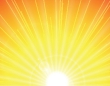 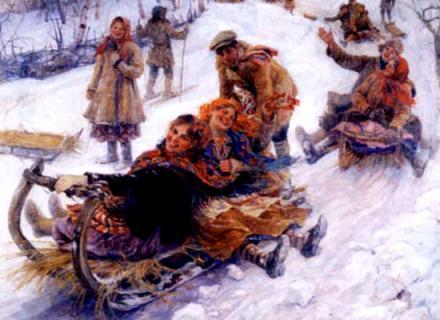 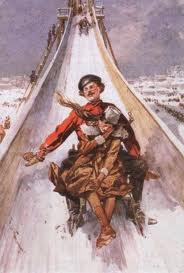 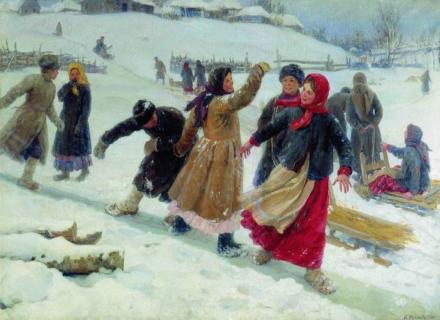 В этот день начинали кататься с гор взрослые. Девицы и молодцы приглашались покататься на горах. Здесь молодцы высматривали невест, а девицы поглядывали украдкой на женихов.
[Speaker Notes: В этот день начинали кататься с гор взрослые. Девицы и молодцы приглашались покататься на горах. Здесь молодцы высматривали невест, а девицы поглядывали украдкой на женихов.]
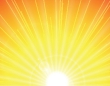 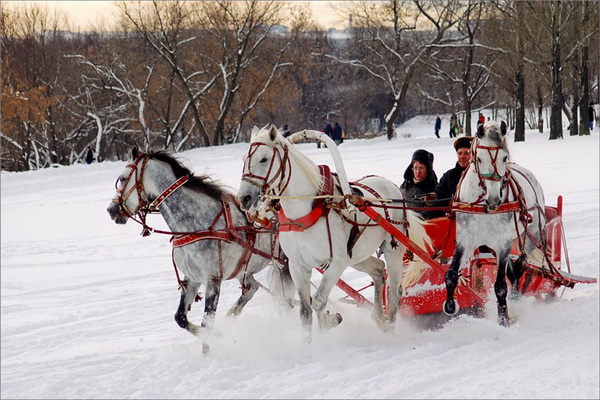 С этого дня катались на тройке с бубенцами. Это было самым любимым обрядом на масленицу. Выезжал каждый, кто имел коней, и по улицам наперегонки неслись разномастные упряжки.
[Speaker Notes: С этого дня катались на тройке с бубенцами. Это было самым любимым обрядом на масленицу. Выезжал каждый, кто имел коней, и по улицам наперегонки неслись разномастные упряжки.]
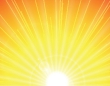 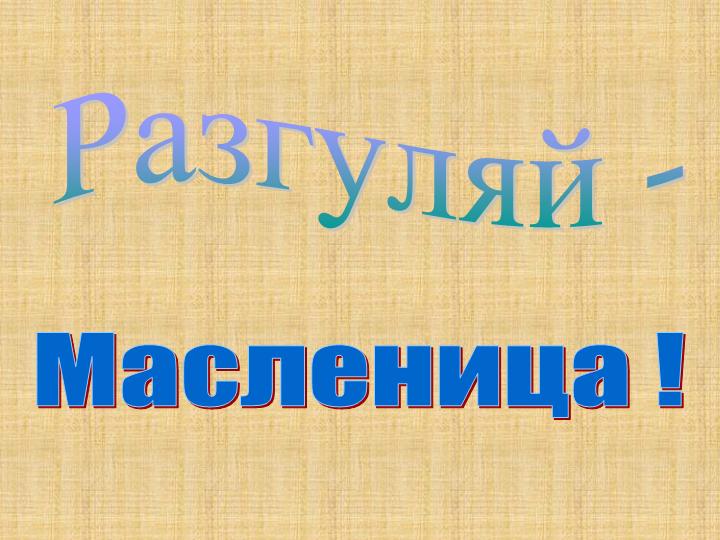 Четверг — это день «разгуляй».  Вот когда начинается настоящее гулянье. В этот день было больше всего развлечений.
[Speaker Notes: Четверг — это день «разгуляй».  Вот когда начинается настоящее гулянье. В этот день было больше всего развлечений.]
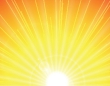 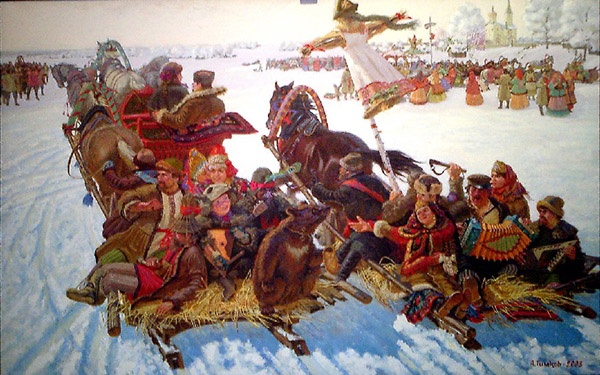 Чтобы помочь солнцу прогнать зиму, люди устраивают по традиции катание на лошадях «по солнышку»  — т. е. по часовой стрелке вокруг деревни. Устраивались конские бега,
[Speaker Notes: Чтобы помочь солнцу прогнать зиму, люди устраивают по традиции катание на лошадях «по солнышку»  — т. е. по часовой стрелке вокруг деревни. Устраивались конские бега,]
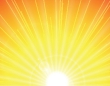 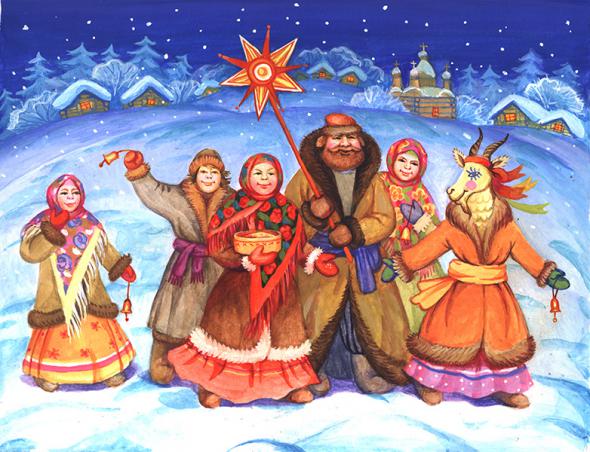 Начинали колядовать.
[Speaker Notes: Начинали колядовать.]
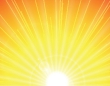 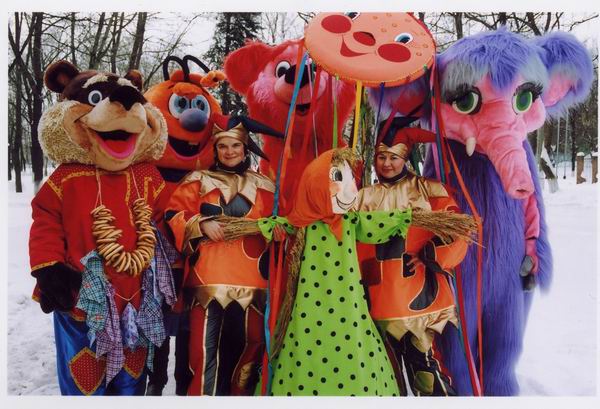 Ряженые веселили народ.
[Speaker Notes: Ряженые веселили народ.]
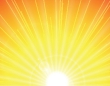 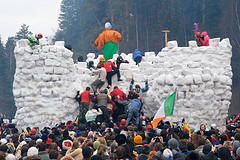 Взятие 
снежного 
городка
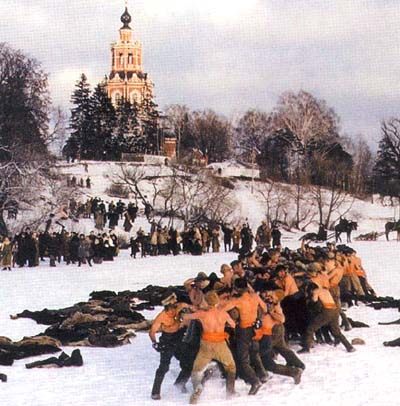 Кулачные
бои
Главное мужское дело в четверг — строительство, оборона или взятие снежного городка и кулачные бои.
[Speaker Notes: Главное мужское дело в четверг — строительство, оборона или взятие снежного городка и кулачные бои.]
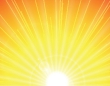 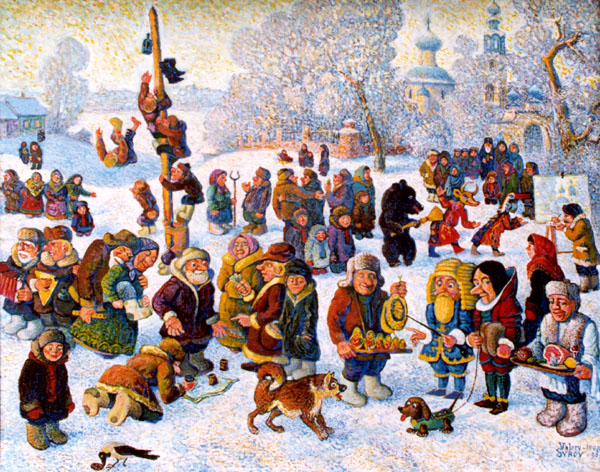 Забава «Ледяной столб»
На масленицу ставили высокий столб, который обливали холодной водой, и подвешивал на него подарки на разном расстоянии друг от друга. Игроки должны попытаться залезть на обледеневший и скользкий столб, и побеждает тот, кто сильнее и упорнее старается преодолеть препятствия и достать самый дорогой приз.
[Speaker Notes: Забава «Ледяной столб»
На масленицу ставили высокий столб, который обливали холодной водой, и подвешивал на него подарки на разном расстоянии друг от друга. Игроки должны попытаться залезть на обледеневший и скользкий столб, и побеждает тот, кто сильнее и упорнее старается преодолеть препятствия и достать самый дорогой приз.]
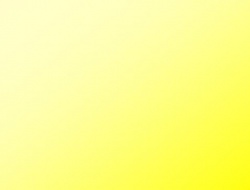 Пятница – 
тёщины вечерки
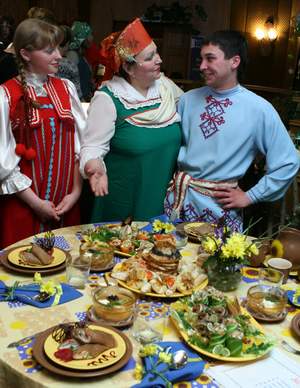 На тёщины вечерки зятья угощали своих тёщ блинами.
[Speaker Notes: На тёщины вечерки зятья угощали своих тёщ блинами.]
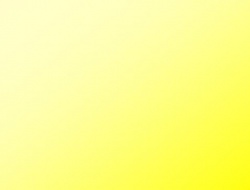 Суббота – заловкины 
посиделки
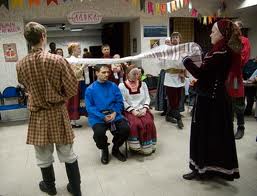 В этот день молодожёны приглашали к себе в гости родных и потчевали их угощением.
[Speaker Notes: В этот день молодожёны приглашали к себе в гости родных и потчевали их угощением.]
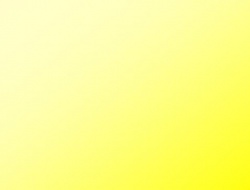 Воскресенье -
прощённый день
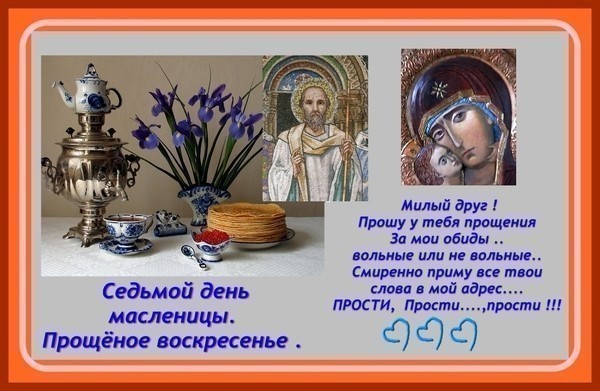 Воскресенье — это заключительный «прощеный день». В этот день принято просить прощения у окружающих за все обиды. Прощения проходит таким образом: сначала младшие просят прощения у старших, и наоборот.  В этот момент люди говорят друг другу следующие слова: «Прости меня, пожалуйста». « Бог простит»,- отвечали на это. Потом целовались.
[Speaker Notes: Воскресенье — это заключительный «прощеный день». В этот день принято просить прощения у окружающих за все обиды. Прощения проходит таким образом: сначала младшие просят прощения у старших, и наоборот.  В этот момент люди говорят друг другу следующие слова: «Прости меня, пожалуйста». « Бог простит»,- отвечали на это. Потом целовались.]
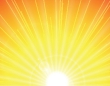 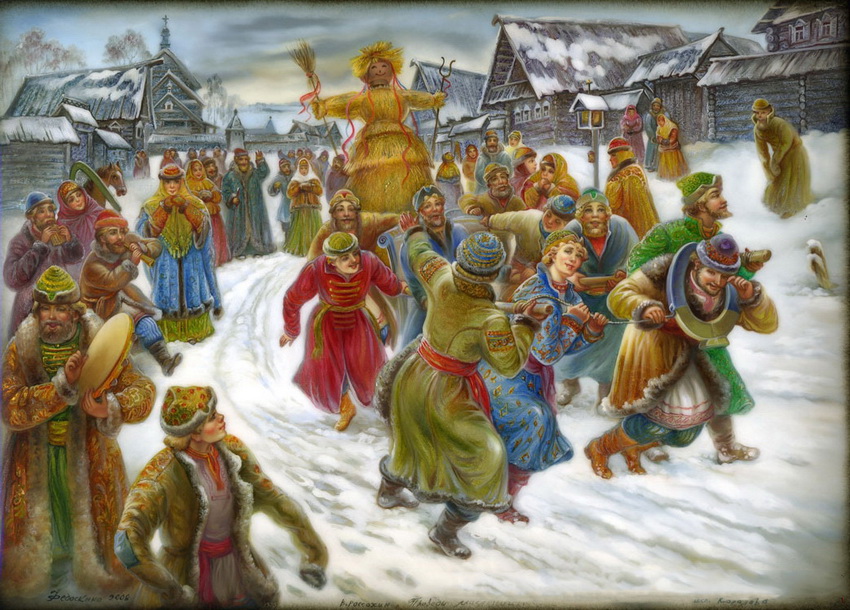 В последний день сжигают  масленицу, выглядит это так: на санках вывозят соломенную куклу. Это была Зима. Ее устанавливают в центре костровой площадки, и весь народ прощается с ней шутками, песнями, танцами, ругая ее за морозы и зимний голод и одновременно благодаря за веселые зимние забавы. После чего чучело сжигали. Когда кукла сгорит, завершает праздник забава, где молодежь прыгает через костер.
[Speaker Notes: В последний день сжигают  масленицу, выглядит это так: на санках вывозят соломенную куклу. Это была Зима. Ее устанавливают в центре костровой площадки, и весь народ прощается с ней шутками, песнями, танцами, ругая ее за морозы и зимний голод и одновременно благодаря за веселые зимние забавы. После чего чучело сжигали. Когда кукла сгорит, завершает праздник забава, где молодежь прыгает через костер.]
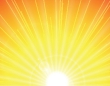 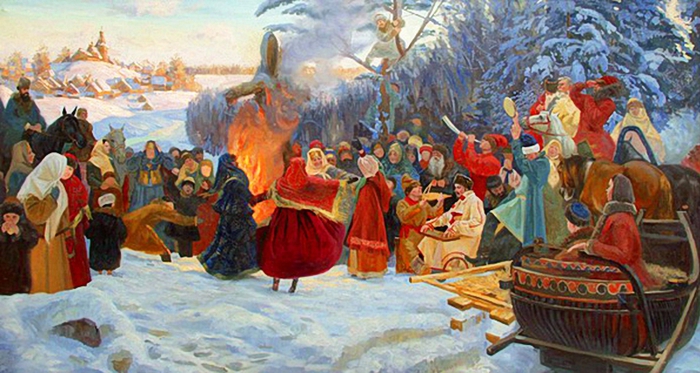 Ритуальное сжигание чучела Масленицы издревле тоже имело глубокий смысл: уничтожение символа зимы нужно для воскрешения его силы весной в злаках.
[Speaker Notes: Ритуальное сжигание чучела Масленицы издревле тоже имело глубокий смысл: уничтожение символа зимы нужно для воскрешения его силы весной в злаках.]
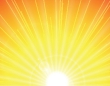 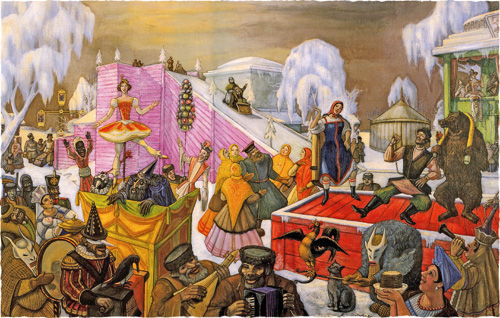 Таким образом, и проходила масленая неделя. Существовало также и поверье, что не потешаться во время широкой Масленицы — значит «жить в горькой беде и жизнь худо кончить».
[Speaker Notes: Таким образом, и проходила масленая неделя. Существовало также и поверье, что не потешаться во время широкой Масленицы — значит «жить в горькой беде и жизнь худо кончить».]